PWO Crystal Production and Quality Control at SIC
Dr.  Hui  YUAN

SIC and JLab. Collaboration meeting, Shanghai, 2018.07.23
Outline
Modified Bridgman method 
PWO crystals production
PWO quality control
Summary
Crystal Growth
Bridgman
Czochralski
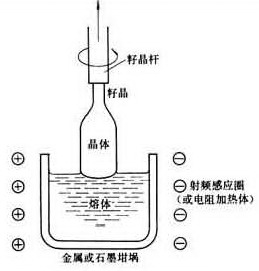 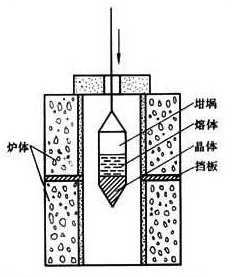 High quality
High cost 
High temperature
High efficiency
Low cost
High flexibility
Modified Bridgman Method
PWO Crystal Growth Parameters
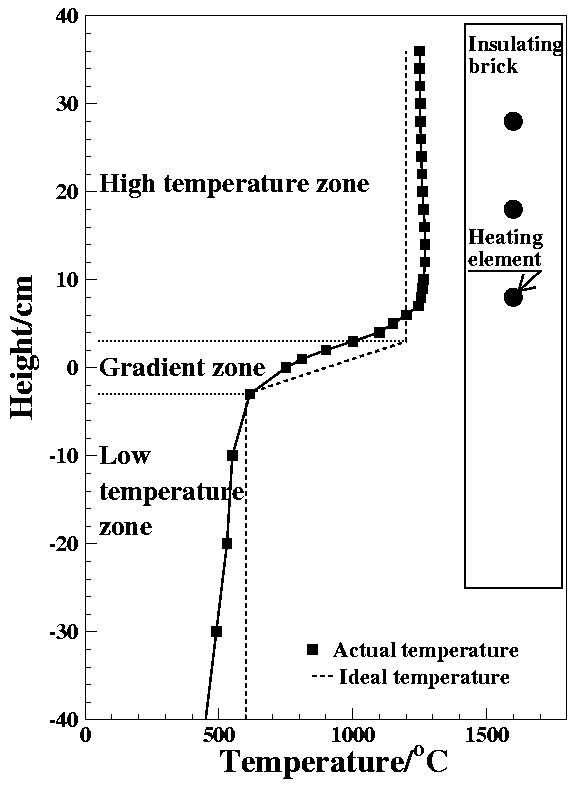 Speed：0.4-0.6 mm/h
Gradient：20-50 C/cm
Furnace temp：1170 C
Seeding temp:  1045 C
Furnace temperature profile
Modified Bridgman Method
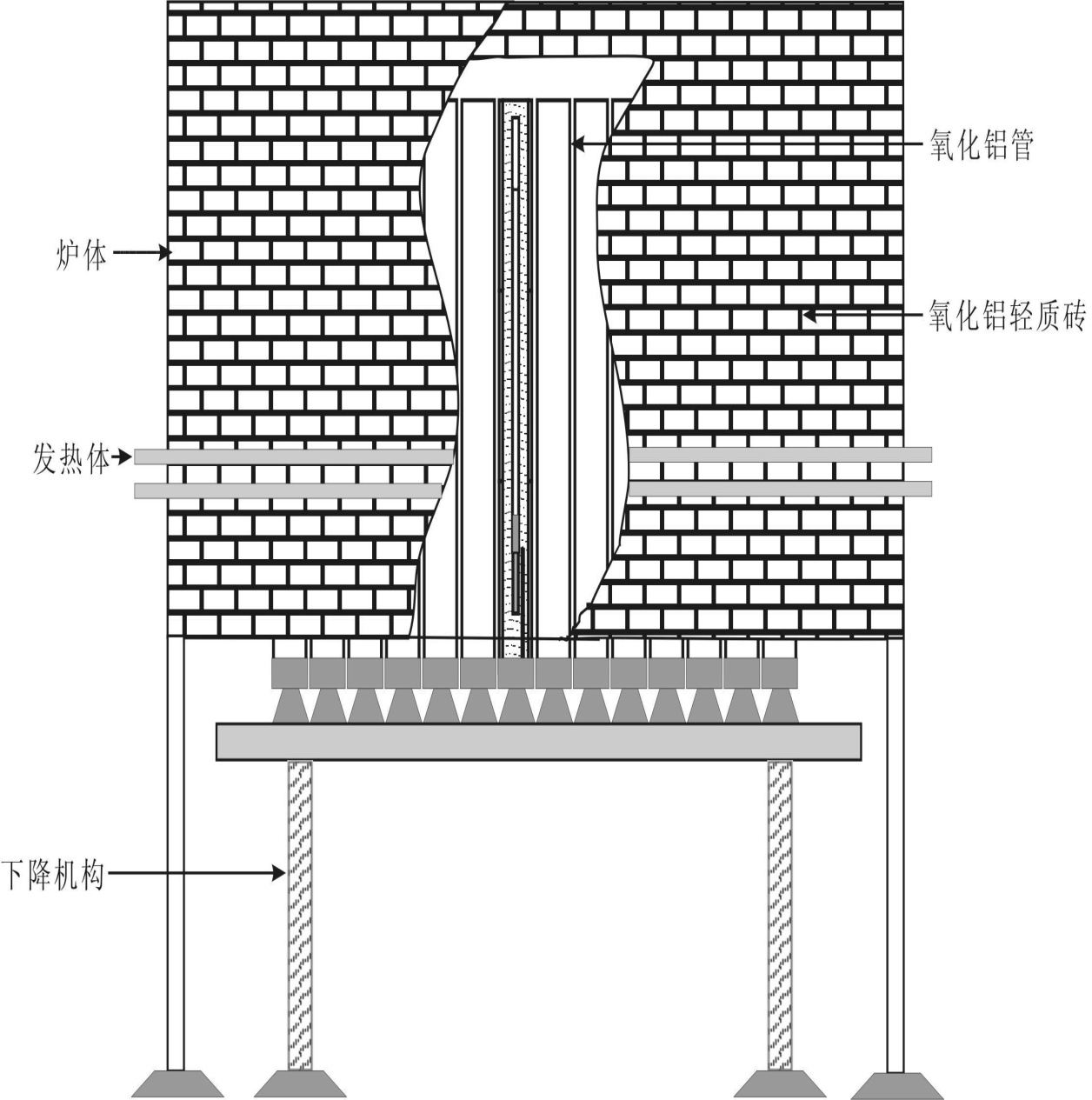 Profile of modified multi-crucibles Bridgman furnace
PWO CX for PrimEx
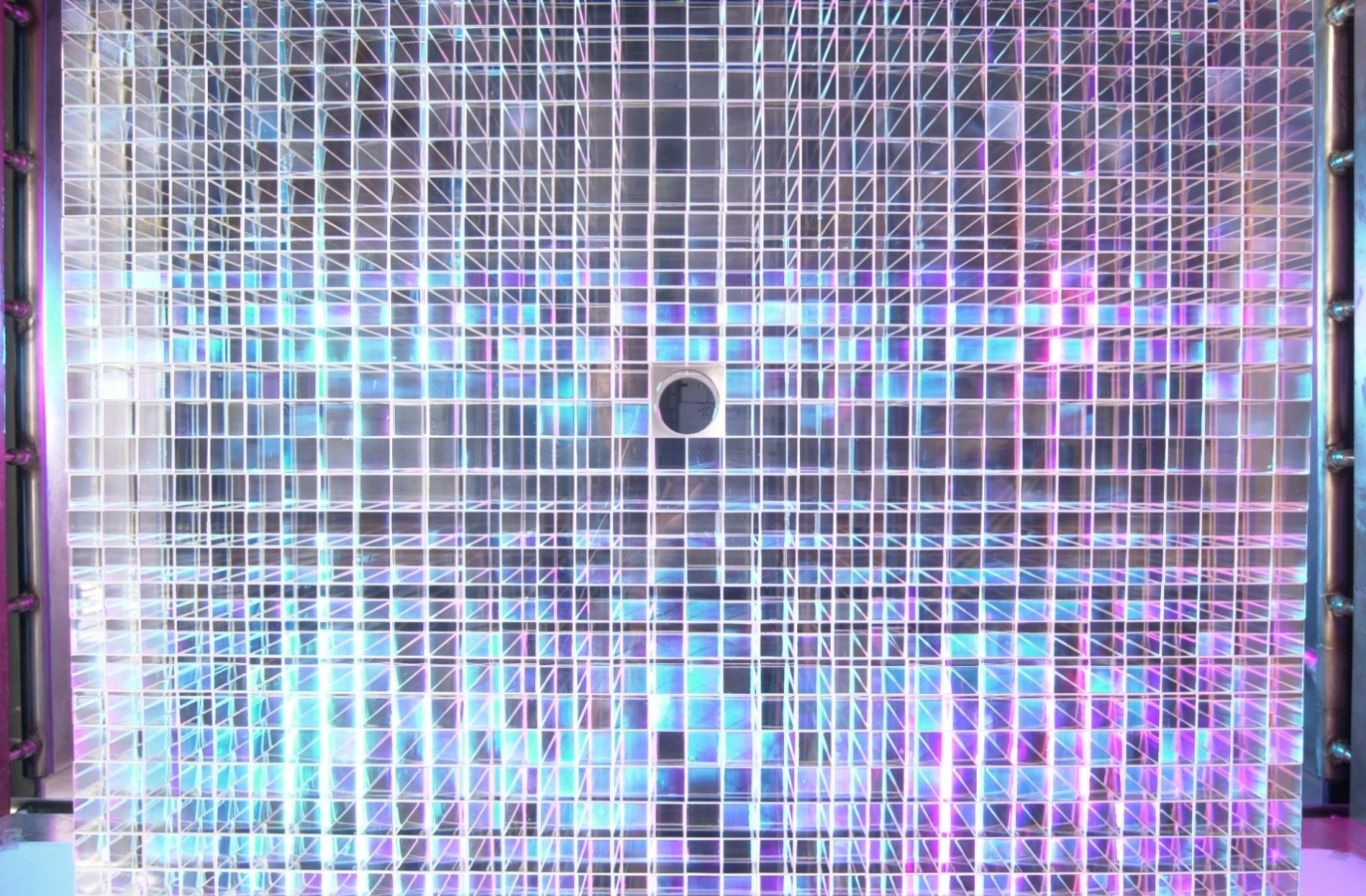 2001.5-2002.6, SICCAS provided PrimEx all  1275 PWOs.
PWO CX for PrimEx
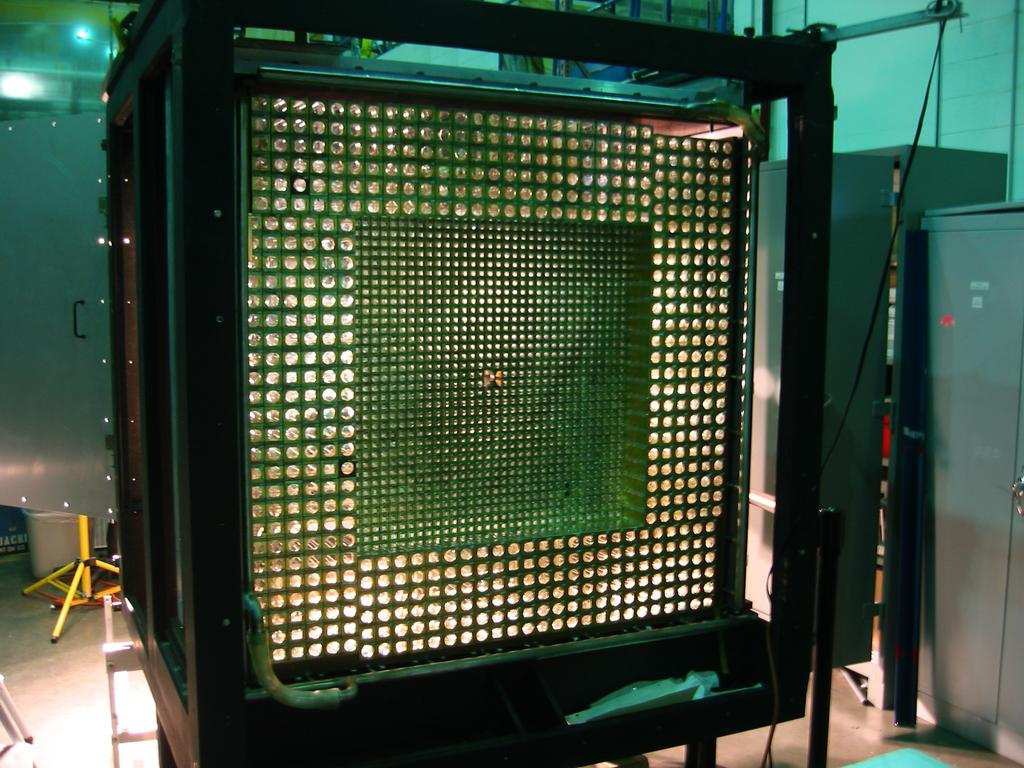 PWO CX for CMS
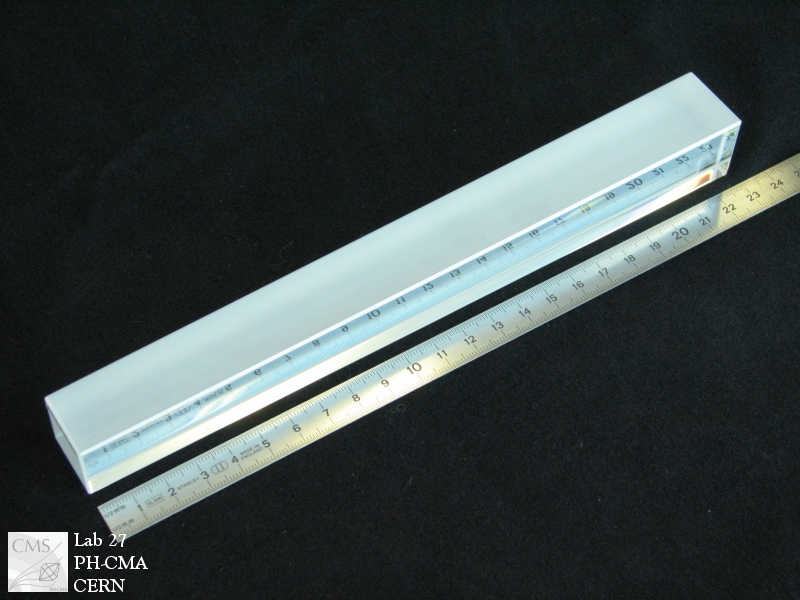 2005.6-2008.3, SICCAS provided CMS more than 5000 PWO crystals, totally about 7.6 tons.
Weighting
Polycrystalline
Shaping
Seeding
Crystal Growth
Ingots
Annealing
Machining
Test Bench
Products
Leak Checking
PWO Production
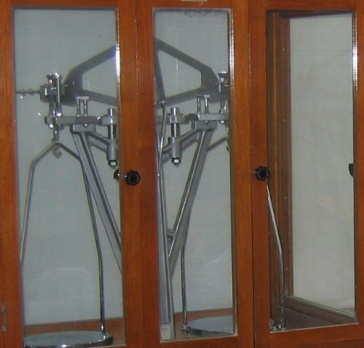 Process flow diagram
Crucibles
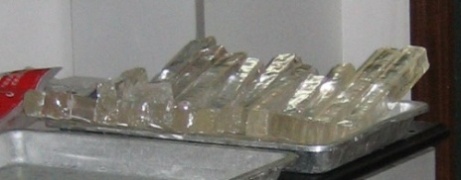 Refining
Pt Fragments
Recycle
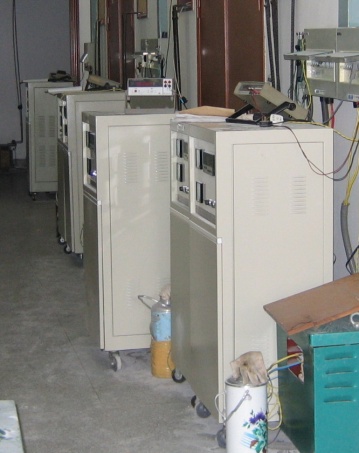 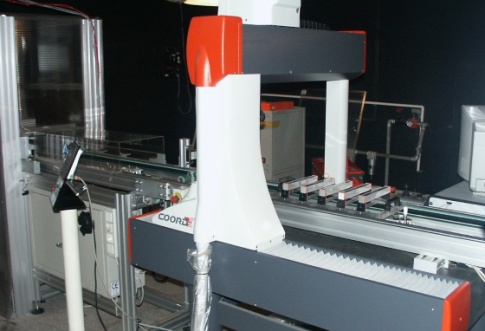 PWO Production
Production procedures:
Weighting
      	PbO/WO3  + 150ppm Y
Polycrystalline
      	Mixture sintered/melted
Shaping
      	Compounds into crucibles with seeds
Seeding
	Crucibles into furnace and heated 
Crystal growth
            Seeding temp reach and growth starts
PWO Production
Production procedures:
Ingots
	After finish, ingots got from crucibles
7.   Annealing
      	Low temp annealing to remove tension
8.   Machining
      	Cutting, grounding and polishing
Test bench
	Transmittance, light yield and RH 
10. Products
       	About 8 weeks needed
PWO Production
Key points:
Lead time:  3-6 months
Furnace tuning, raw material ordering, Pt rental
PbO material
Environmental policy restrict the PbO production
Uniformity
30 cx in one growth, no forced convention 
4.   Crystal yield
Growth * machining * performance
PWO Quality Control
PbO material
For each batch, to grow one sample to verify the quality. Second source may be needed.

2.   Uniformity
New furnaces are planned to be set up. 

3.   Radiation hardness
Gamma-ray irrad facility has been moved. UV irrad will be applied to the ingots to verify its RH.
PWO Quality Control
PbO material
For each batch, to grow one sample to verify the quality. Second source may be needed.

2.   Uniformity
New furnaces are planned to be set up. 

3.   Radiation hardness
Gamma-ray irrad facility has been moved. UV irrad will be applied to the ingots to verify its RH.
Summary
1.  The PWO crystals can be produced with the Bridgeman technique.
2.  Due to the environmental policy, PbO material supply is being reduced, and there is no nearby Gamma ray irrad facility. 
3.   New furnaces are planning to be set up.
Thanks!
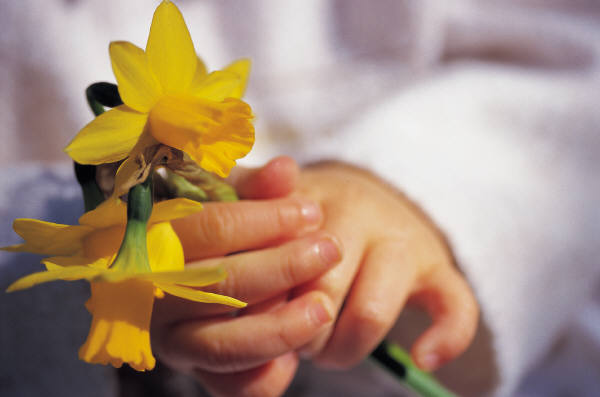